О рабочем плане СКК и надзорного комитета СКК на 2024 год
Сауранбаева М.М., заместитель председателя СКК, директор проекта филиала корпорации «Центры для Международных программ» в Казахстане (ICAP)
СКК в Казахстане – 27 членов
Выборы завершены в ноябре 2021 года. СКК учрежден приказом МЗРК

Председатель СКК: Вице-Министр здравоохранения

Заместители председателя СКК: 
директор проекта «Алматинская модель по контролю над эпидемией ВИЧ (ICAP)

Представитель КГН (Сообщество ЛЖВ)
9/3/20XX
Presentation Title
2
ФУНКЦИИ СКК:
координировать разработку и представление запросов на финансирование;

предлагать кандидатуру основного реципиента (реципиентов) и контролировать его деятельность;

осуществлять надзор за реализацией утвержденных программ, включая процедуру закрытия гранта;

поддерживать любой запрос на пересмотр программы; 

обеспечивать взаимосвязь и согласованность финансируемых Глобальным фондом программ с другими национальными программами в области здравоохранения и развития.
3
Рабочий план СКК и надзорного комитета на 2024 год
Квалификационный критерий №3:
Признавая важность надзорных функций, Глобальный фонд предписывает всем СКК представлять и строго выполнять планы осуществления надзора за освоением всех грантов, утвержденных Глобальным фондом. План должен содержать подробное описание надзорных мероприятий и способов привлечения к надзорной деятельности исполнителей программы, включая членов и нечленов CKK, и особенно представителей неправительственных избирательных групп и ключевых групп населения.
4
5
6
Позиционирование
7
8
9
10
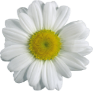 Спасибо за внимание!
11